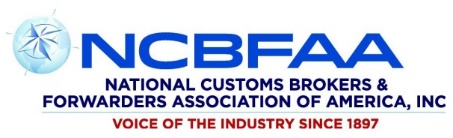 The Dark(er) Side of Tariffs
Panelists:
Moderator:
Kimberly Wakeman
VP Regional Operations & Government Affairs, Avalon Risk Management
Mike Brown
President & CEO, Avalon Risk Management
Ralph De La Rosa
NCBFAA Customs Committee Vice Chair; President, Imperial Freight Brokers, Inc.
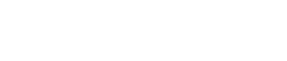 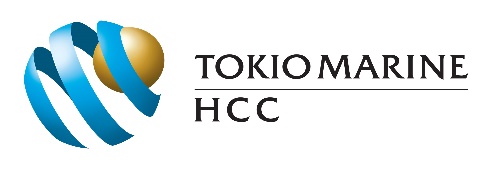 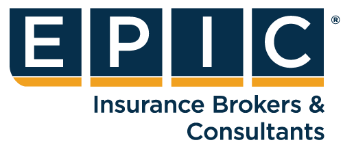 Program Sponsored by
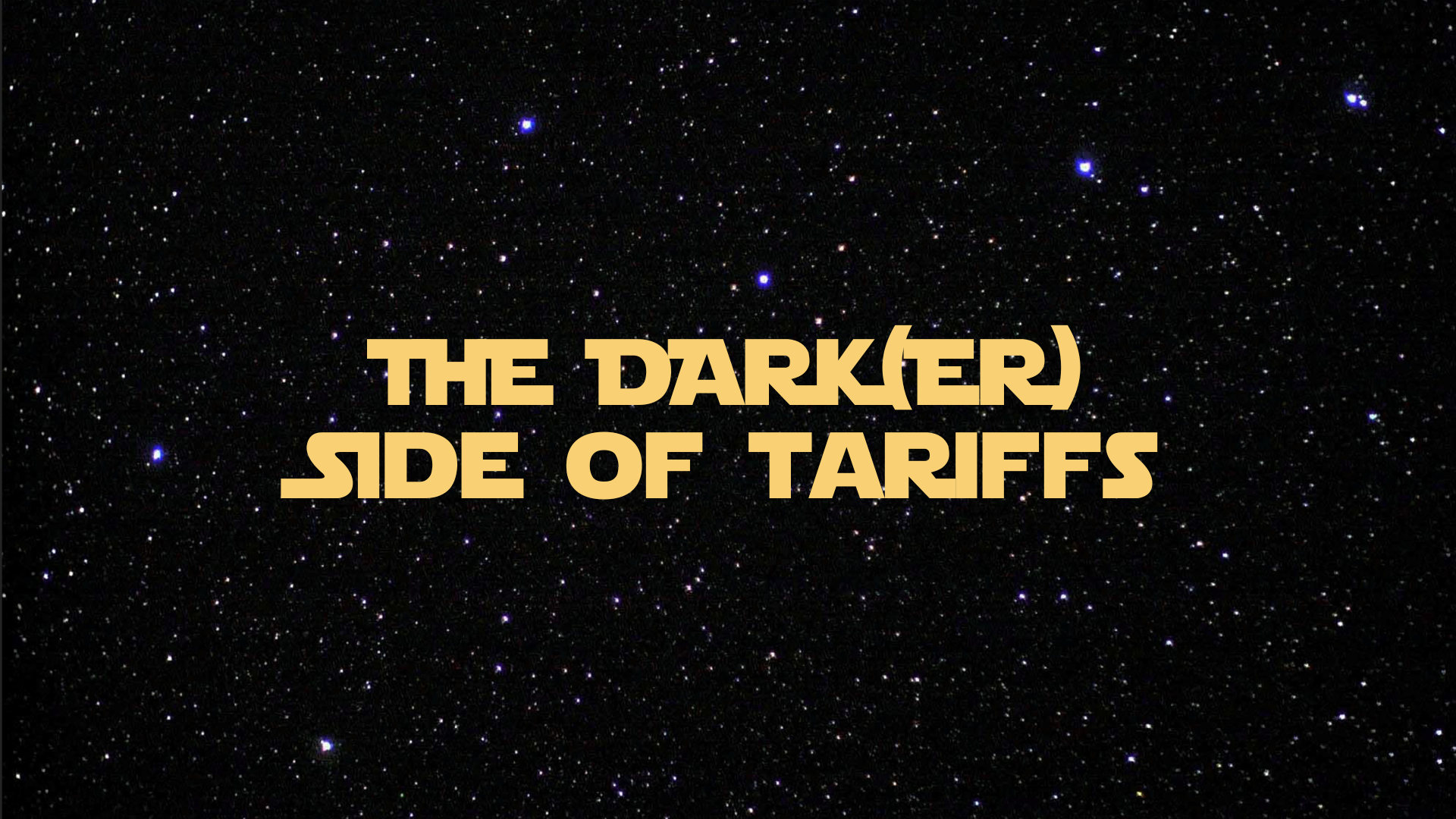 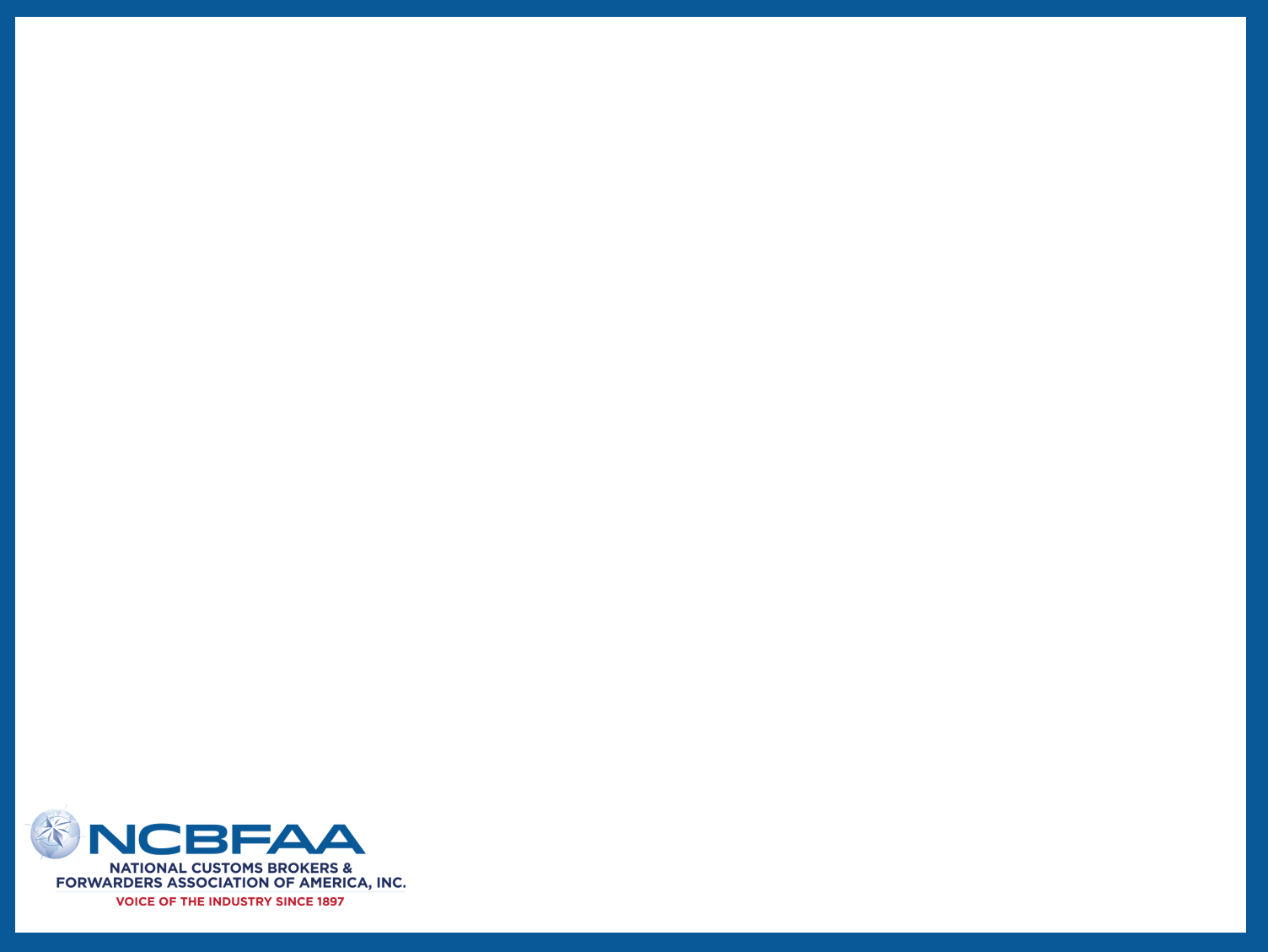 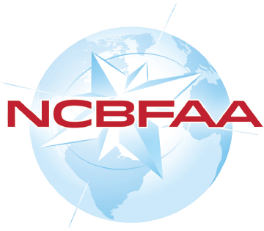 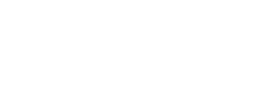 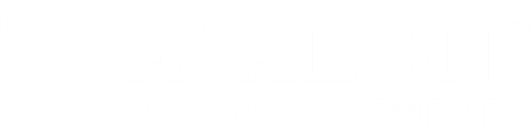 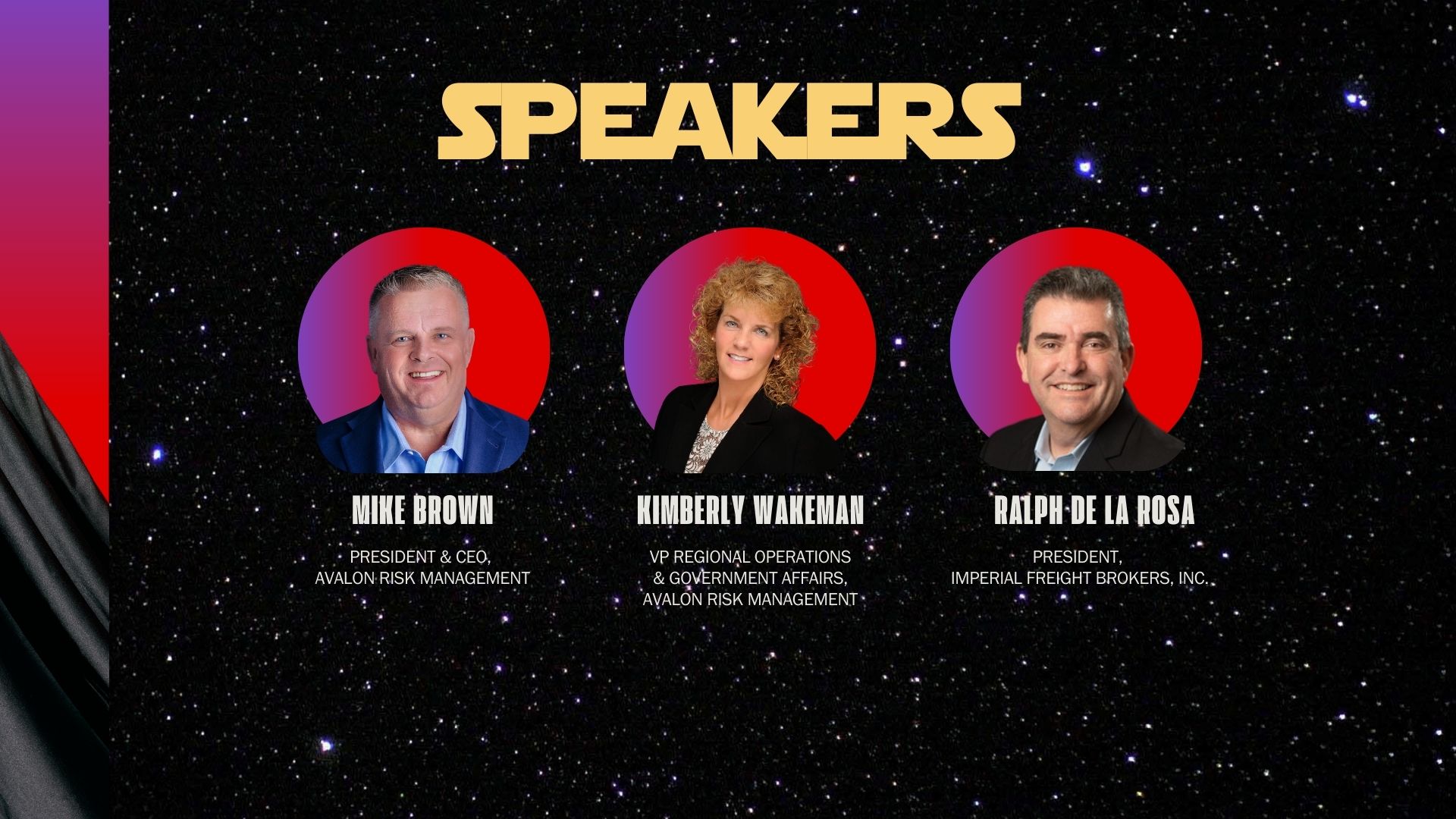 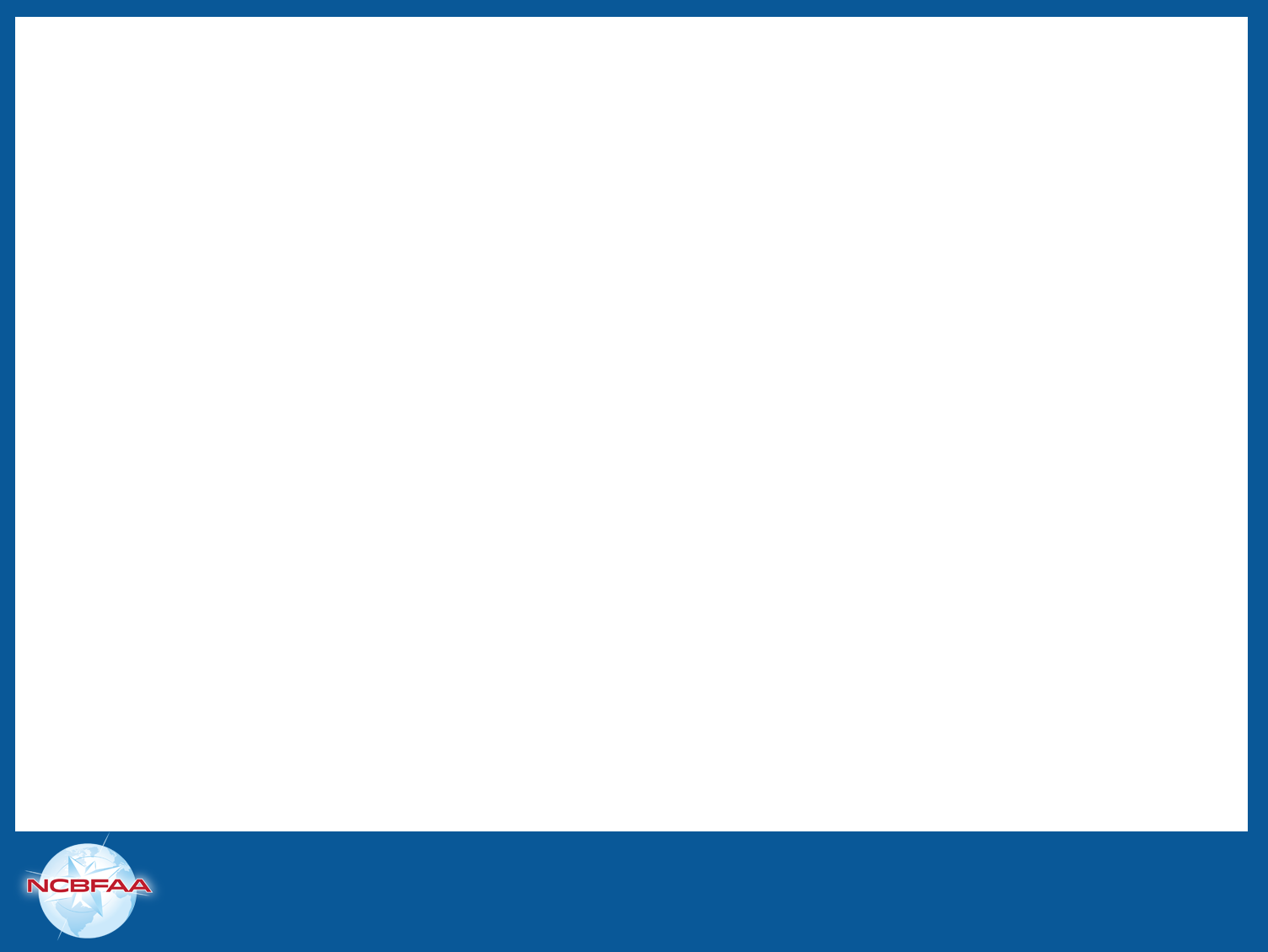 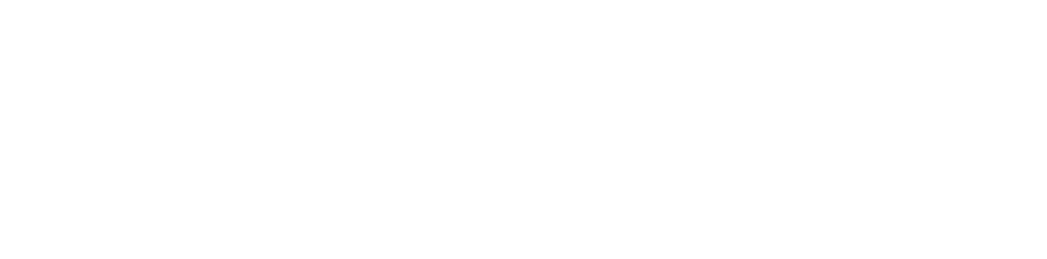 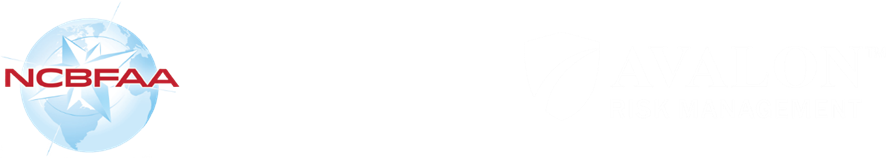 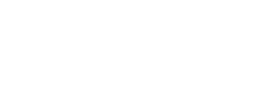 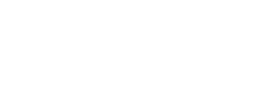 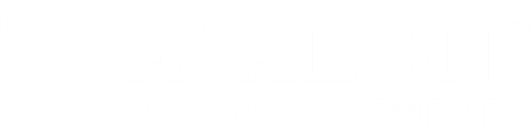 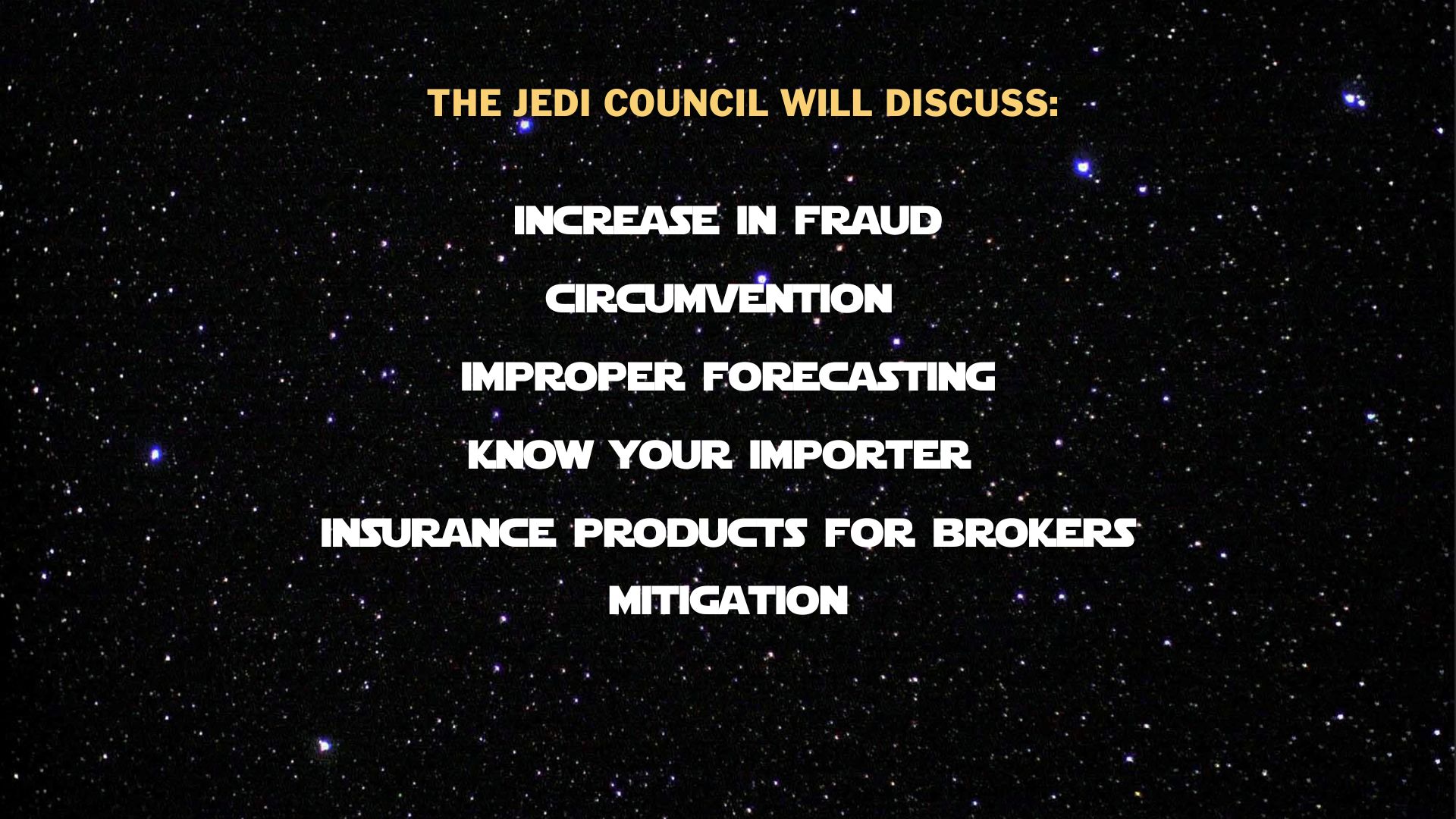 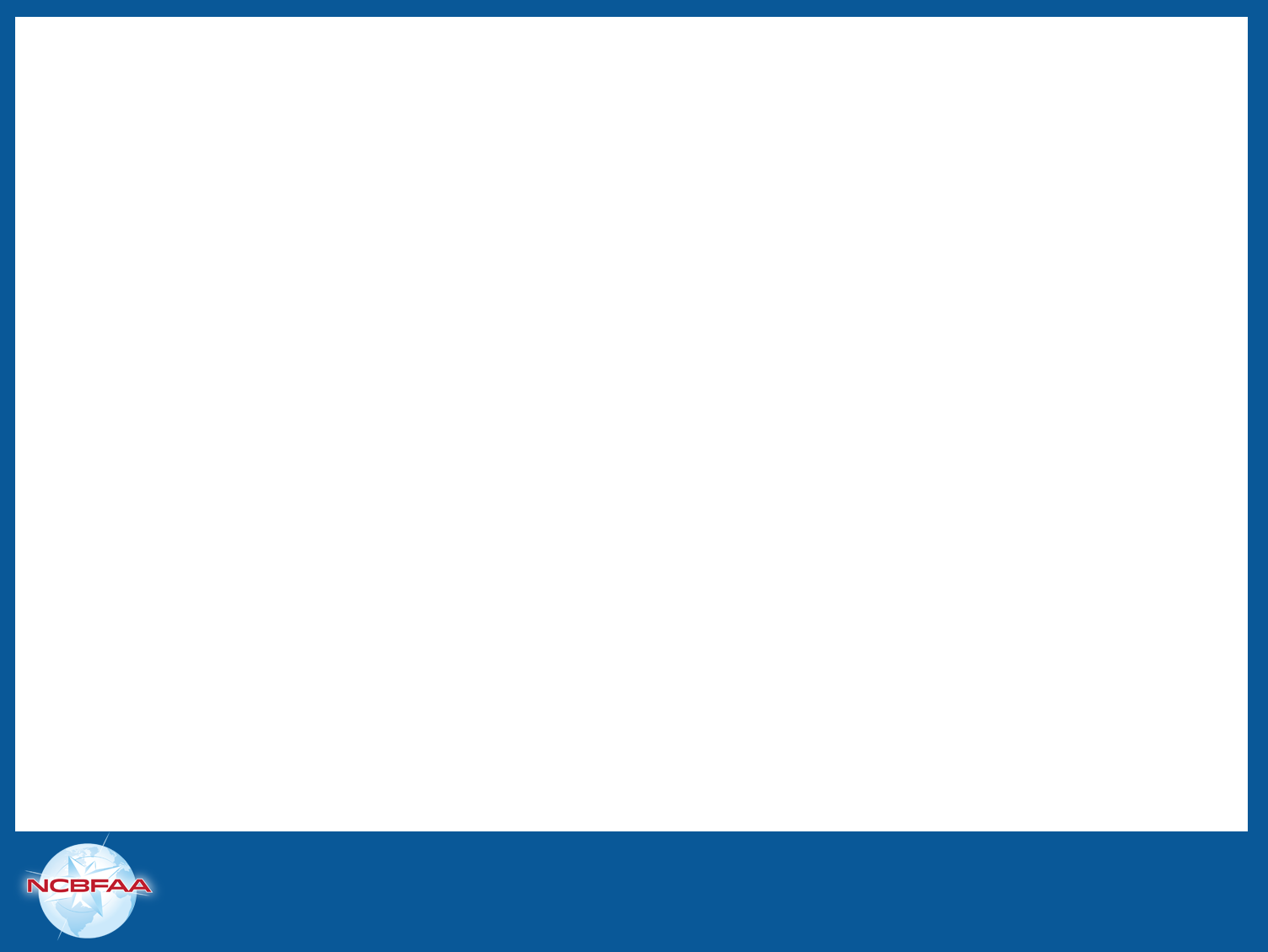 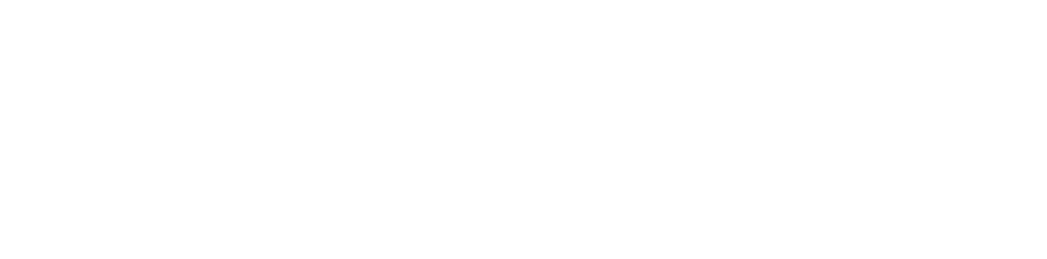 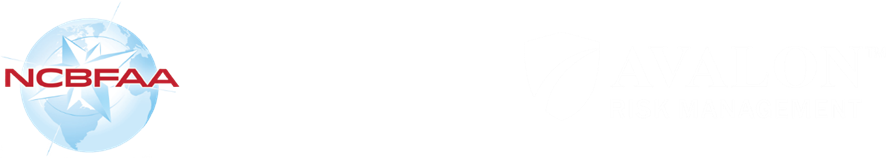 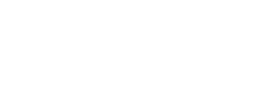 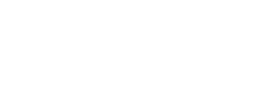 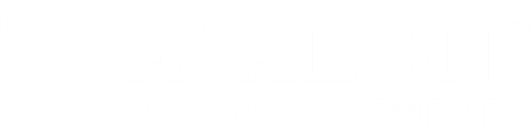 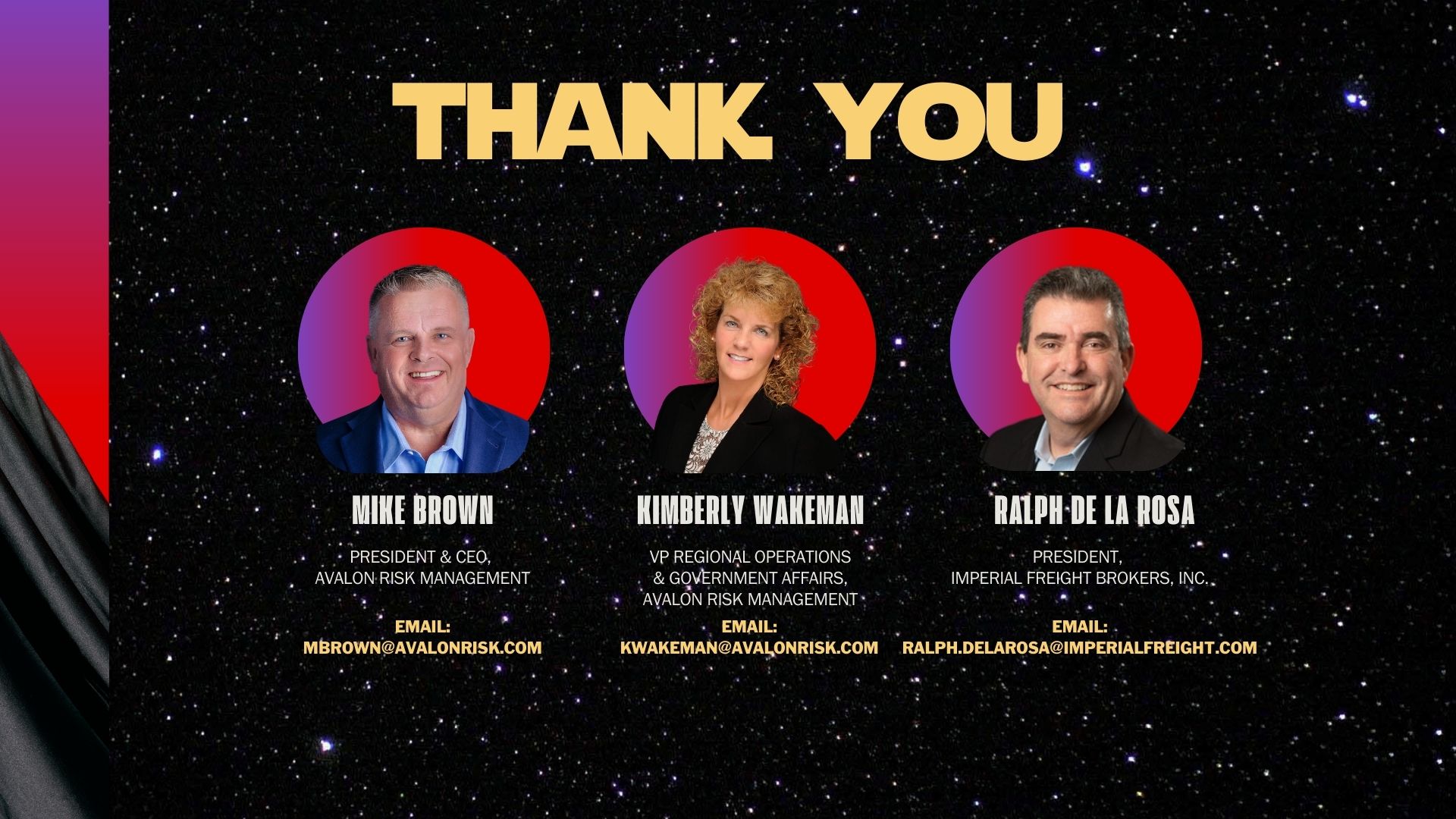 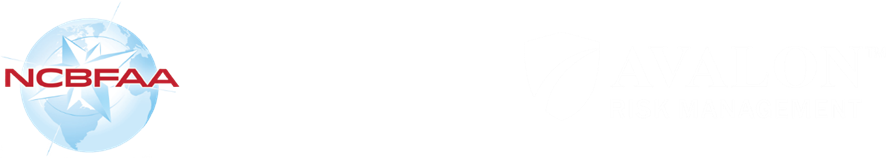 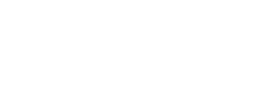